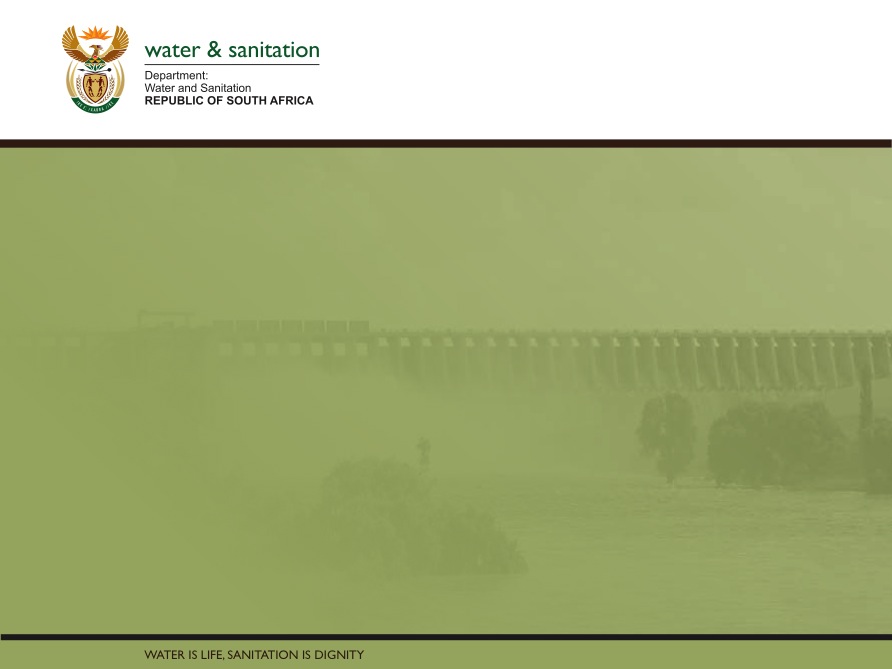 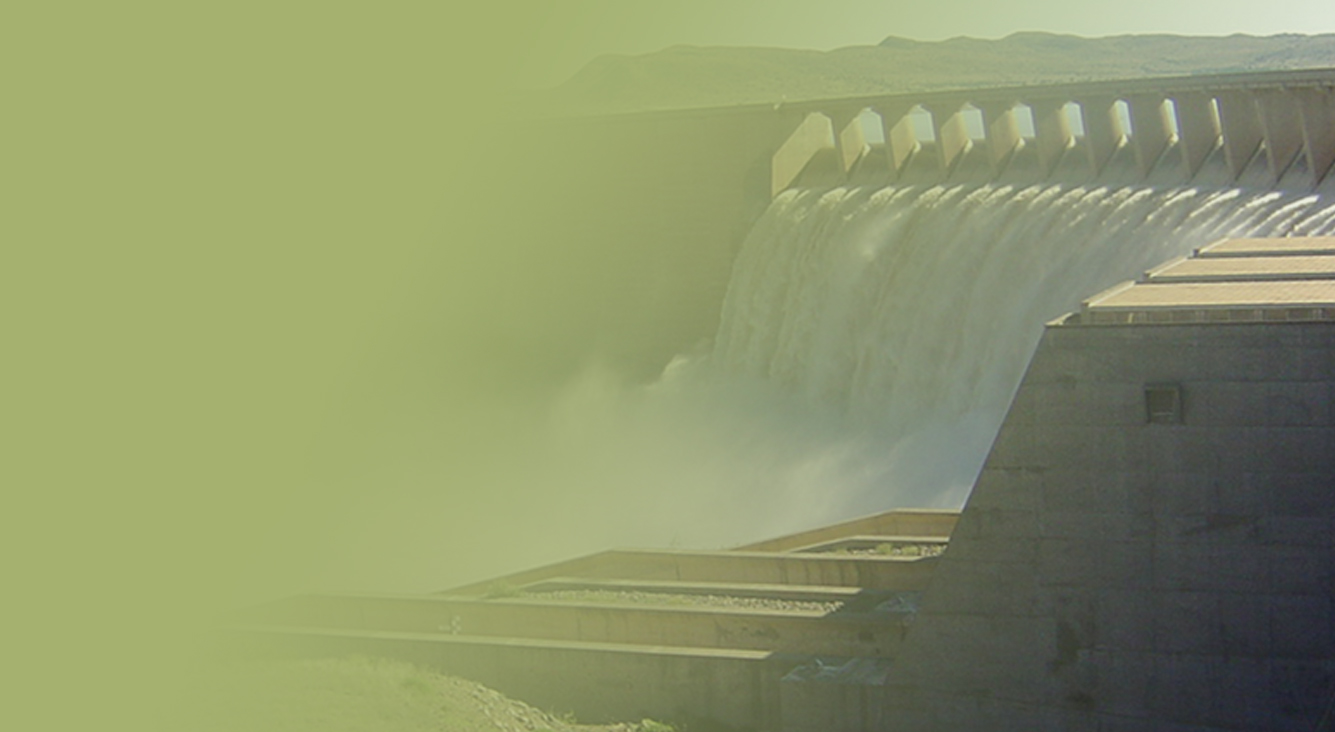 Briefing the Standing Committee on Appropriations on the 2020 Second Adjustments Appropriation Bill [B25 – 2020]
PRESENTATION TITLE

Presented by:
Name Surname
Directorate

Date
Presented by:  

Mr TI Balzer
Acting Director-General
18 November 2020
Contents
PURPOSE
PART 1: FINANCIAL POSITION OF THE DEPARTMENT
Overall impact of the second adjustments appropriation
Rolled over COVID‐19  and Drought emergency interventions funds
Summary of financial and non-financial performance as at end of the 2nd quarter of the 2020/21 financial year 
Measures put in place to ensure the effective, efficient and economic use of the proposed allocations
Possible implications of the R200.919 million that is transferred to the Department of Public Enterprises

PART 2: overview of non financial performance
Overview of the overall second quarter performance of the Department

PART 3: RESPONSES TO FOLLOW UP QUESTIONS OF THE COMMITTEE
Procurement of water tanks and tankers per province
Pollution of the Vaal River system
Vaal River System Intervention
Irregularities of the remedial work to Nongwadla village scheme (Alfred Nzo District Municipality
2
Purpose
To brief the Standing Committee on Appropriations on the 2020 Second Adjustments Appropriation Bill [B25 – 2020]
3
Part 1: OVERALL IMPACT OF THE SECOND ADJUSTMENTS APPROPRIATION AND THE FINANCIAL POSITION OF THE DEPARTMENT
4
Adjustments Appropriation (Programme)
5
Adjustments Appropriation(Economic Class)
6
Adjustments Appropriation(Explanatory Notes)
The final adjusted appropriation amounts to R16.994 billion, and has resulted mainly from additional funds of R306 million through approved Roll-Overs for drought and country wide COVID-19 interventions,   suspended funds of R257 million for the support of the COVID-19 macro-economic stimulus response, the budget cuts of R71 million and R200.919 million as a contribution of the Department towards Business Rescue Plan for SAA. The following budget reprioritisations within the Budget Vote were implemented:

Compensation of Employees: Savings emanating from non-filing of posts during higher levels of lockdown were shifted away from the Department
Goods and Services: Funds were reprioritized to partially reduce the outstanding liabilities (Accruals, Payables and Commitments) of War on Leaks National Strategic Training Programme, Operations and Maintenance interventions on Water Services Schemes.
Machinery and Equipment: Bulk procurement of laptops for employees who will be on a hybrid dual mode of remote working arrangements including those who are 60 years and older, with one or more stated comorbidities to enable employees to work remotely 
Infrastructure Projects: Payments for capital assets in respect of RBIG 6B allocation was converted to goods and services towards Vaal River System (VRS) intervention operations and maintenance during project implementation and implementation of Covid-19 Initiatives.
Rollover funds: The amount of R306 million approved for rollover has been allocated to the Northern Cape to cater for the commitments relating to Drought Relief projects as submitted to National Treasury. 

Second adjustment appropriation had no implications since the budget cuts and funds transferred out of the Vote were directly linked to lockdown related  low spending / project delays. 

The Department has adjusted the APP  in line with the AENE, furthermore the Procurement Plan has been revised to ensure proper alignment between budget, plans and procurement. All these measures including systems of internal controls and continued implementation of the Financial Recovery Plan will ensure effective and efficient uses of resources.
7
Expenditure per Programmes as at30 September 2020 (including comparative figures)
8
Expenditure per economic classification as at30 September 2020 (including comparative figures)
9
Narratives/ Explanations of 2020/21 and 2019/20 spending comparison
Expenditure in the first six months of 2020/21 was R 6.282 billion, or thirty-seven per cent (37%) of the adjusted appropriation of R 16.959 billion for the year. In comparison, mid-year expenditure in 2019/20 was R 6.121 billion, or thirty-seven per cent (37%) of the 2019/20 adjusted appropriation of R16.467 billion. 
Compared to the first six months of 2019/20, expenditure over the same period in 2020/21 increased by R 161.513 million, or 2,6 per cent. This increase was mainly due to:
Implementation of COVID-19 National Project - Provision of water supply, hygiene and Personal Protective Equipment (PPE) by the appointed Implementing Agent (IA), Rand Water.
Implementation of drought and emergency water services interventions activities (Water tankering, procurement of water tanks for rain water harvesting, water tankers to address current water challenges and project management fees) in various regions in the country.
Drilling of new boreholes and refurbishment of existing boreholes including water quality testing, treatment and storage facilities.
Integrated Vaal River System (VRS) pollution remediation intervention project operational expenditure related to labour, purification, security, transportation and management of biosolids, operations and maintenance of infrastructure and consumables.
10
Reason(s) for over/ under spending per economic classification
11
Reason(s) for over/ under spending per economic classification cont.
12
Reason(s) for over/ under spending per economic classification
13
Summary of financial position 30 Sept. 2020
MAIN ACCOUNT
WATER TRADING ENTITY
14
Northern Cape – Regional Bulk Infrastructure Grant (Goods and services: Drought and Covid-19 interventions
15
Part 2: overview of non financial performance
Overview of the Overall second quarter performance 
Detailed annual performance per programme
16
Overview of the overall second quarter performance of the Department
Achieved
(from 100%)
Partially achieved 
(from 50 to 99%)
Not achieved 
(less than 50%)
17
Overview of the overall second quarter performance of the Department
18
PART 3: RESPONSES TO FOLLOW UP QUESTIONS OF THE COMMITTEE
19
Responses to follow up questions
This section addresses follow up questions subsequent to a submission of the DWS to the Committee on 29 July 2020 on the following matters:
Nongwadla village scheme (Alfred Nzo District Municipality)
The department must report on who was held to account on the irregularities of the remedial work to Nongwadla village scheme (Alfred Nzo District Municipality)
Provision of Water Tankers
Number of water tanks procured by the department per province, sizes and unit cost per water tank, 
Number of tankers procured by the department per province, sizes and unit cost of each tanker; and 
Number of water tanks and tankers operational per province. 
Pollution of the Vaal River system
The Committee is of the view that those responsible for polluting the Vaal River system must pay for its rehabilitation and the department must report to the department how it holds those responsible to account;
20
Status of the Nongwadla Village Scheme  at the Alfred Nzo District Municipality
The DWS provided a report on 29 July 2020 with details of the Nongwadla Community Scheme including costs and nature of the scheme. 
Subsequently, the committee further enquired as to whether any official was held responsible for any irregularities on the scheme.
 The Department is not aware of any irregularities on the Nongwadla Scheme, either on the part of the DWS or the Alfred Nzo  District Municipality as this was a direct grant (Schedule 5b) transferred to the municipality.
The spring which is the source of water for the Nongwadla Water Scheme is still functional
The ANDM has further identified and protected another spring in the high lying area and installed a steel tank to serve an additional number of households in the area
However, due to vandalisation and illegal connections on the pipeline, there is a part of the village that is not currently receiving water.
The ANDM will reprioritise funding to refurbish the scheme and ensure constant water supply to all households in the area
21
COVID19 Intervention for Water Supply
As part of the government’s interventions to manage the COVID19 pandemic, the Department of Water and Sanitation (DWS) allocated R306 million to ensure existing provision of water. 
The DWS procured over 7645 water tanks and 347 water tankers which were distributed throughout the country. 
Water tanks were delivered to a total of 158 local and districts municipalities between 28 March 2020 and 31 August 2020. 
The intervention was a short term measure to ensure access to water to Identified vulnerable communities. 
The tankering intervention is not sustainable, therefore, the DWS seeks to convert these tanks into more reliable water supply schemes over the next 12 months.
22
Status on Provision of Water Tanks
*480 of the 2735 tanks borrowed to DBE Programme in Gauteng and will be returned.
23
Provision of Water Tanks (demobilised since the end of August 2020)
24
Vaal River System Pollution
DWS has issued a number of notices and directives to all those found to be polluting the Vaal River 
The Waste Discharge Charge System (WDCS) is not being fully implemented yet. WDCS is an economic measure to:
improve raw water quality
to ensure compliance
to resource quality objectives through waste load reduction. 
WDCS is provided for in National Water Act, 1998 (Act No. 36 of 1998, Chapter 5: Financial Provisions)
Sections 56: Pricing strategy for water use charges
Section 57: Application of pricing strategy
Section 58: Recovery of water use charges
Section 59: Liability for water use charges
Section 60: Water use charges are charges on land
Vaal River System Pollution
Local Government
Pollution from sewage mainly comes from Emfuleni Local Municipality, due to non-functionality of Wastewater Treatment Works (WWTW) and associated pump stations. 
Sewage pollution also comes from other municipalities such as Nkentoana Local Municipality in Reitz, Metsimaholo Local Municipality in Deneysville and Ngwathe Local Municipality in Parys. All of the above mentioned municipalities are situated in the Free State Province. In order to correct the contravention, the department has undertaken administrative enforcement actions in terms of the National Water Act,.  
Wedela, Kokosi, Khutsong WWTW in Merafong Local Municipality, also contribute to the pollution of the Vaal River System, due to its non-functionality and vandalism. The municipality is located in Gauteng Province.
Sewage pollution in Mpumalanga comes from Govan Mbeki Local Municipality and Lekwa Local Municipality. Administrative enforcement measures are being undertaken.
26
Vaal River System Pollution
Local Government (continued)
Lekwa Local Municipality (LLM) in Balfour has been consistently polluting the Vaal River through sewage spillages. 
The department has exhausted all administrative actions, and it inevitable approached the courts for relief. 
Negotiations in terms of implementation of an action plan, tabled by Lekwa Local Municipality are currently on-going. Negotiations for the action plan are submitted to the High Court for consideration.
In spite of the court case, the department is still providing support to the municipality, through Regional Bulk Infrastructure Grant. 
Refurbishments of WWTW and pump stations is underway.
27
Vaal River System Pollution
Agriculture 
Abattoirs and other agricultural activities also adversely impact the security of water supply of the Integrated Vaal River System.
Administrative enforcement actions for the following agricultural activities and abattoirs are underway:
Crect Choice Chicken Abattoir;
N & J Vishos Piggery, trading as Milos Piggery and Abattoir;
GTG Fouries Piggery;
Luken Abattoirs (Pty) Ltd;
Dursoorts;
Springbokdraai Boerdary;
Labrie Coal Mine;
Silver Lake Colliery: Lillifontien Operations;
Syferfontein Abattoir;
Castello Boerdery;
Chubby Chick.
28
Vaal River System Pollution
Mining
Pollution from mines has been noticeable emanating from dewatering and decanting of mines, wash off and leachate from mining operations and old tailings facilities.
The following mines have been issued with notices and directives:
Mintails (Pty) Ltd – Western basin;
Labrie Coal mine – Eastern basin;
Ilangabi Vlakfontein – Eastern basin;
Lancaster Gold mine – Western basin;
Central Gold mine – Western basin;
Brikor mine – Eastern basin;
Middlevlei Minerals – Western basin;
New Canada mining – Western basin;
Merafong Crushers - Western basin;
Vunene Coal Mine - Western basin; and
Msobo Coal Mine - Western basin.
29
Vaal River System Pollution
Industry
Discharge of urban and industrial effluent to rivers. Administrative of enforcement for the following facilities is underway:
Mabaleng Trading 2cc;
Sa Oil Company;
Wrightcoat CC;
Carbochem;
Fuchs Lubricants.
It is challenging to monitor pollution from industries because most of facilities discharge effluents into municipal storm water systems, ending up in Wastewater Treatment Works or watercourses such as rivers and wetlands.
30
Vaal River System Intervention
The cost of the intervention work is estimated to be R2.2 billion
The DWS has allocated R911m million towards efforts to mitigate the pollution of the Vaal River. 
The DWS reprioritised R241,9 million at the beginning of the financial year for the project. 
To accelerate the Human Settlements Development Programme and contribute towards economic development in the Emfuleni Local Municipality, the c apacity of the waste water treatment plants needs to be upgraded
The estimated cost of this project is R6 billion 
The DWS has submitted a proposal to National Treasury to upgrade and refurbish the capacity of waste water treatment works in the Emfuleni Local Municipality.
31
Progress to date on WDCS
Project Steering Committee was appointed on 13 March 2019 to oversee implementation of the project.
The Technical Task Team reporting to the Project Steering Committee was established on 22 March 2019 to assist with technical aspects of the project.
Gap analysis reports for the 3 pilot areas (Vaal, Olifants & Crocodile West Marico) have been finalized.
Finalizing the methodology and approach in preparation for piloting in the 3 WMAs in 2021/2022
Update the current WDCS strategy to speak to the new approach and methodology. 
Ensure waste users are registered on WARMS.
Linkage of information systems.
Monitoring of implementation of Resource Quality Objectives.
Finalise Waste Discharge Standards for pilot areas.
Thank you
33